Find the words from the word search.
hometown
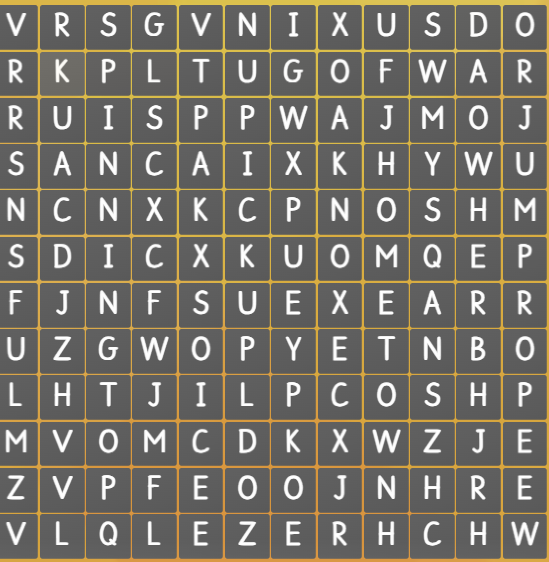 folk
tug of war
jump rope
pick up
spinning top
herb
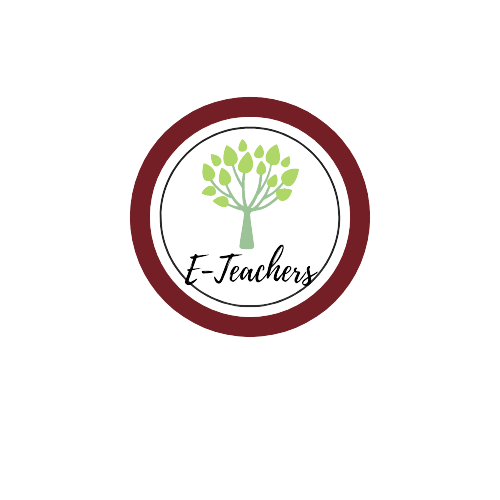 Ms Phương 
Zalo: 0966765064
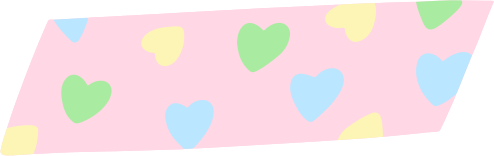 LESSON 5
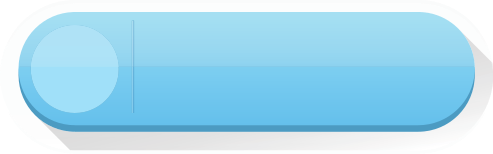 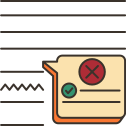 GRAMMAR
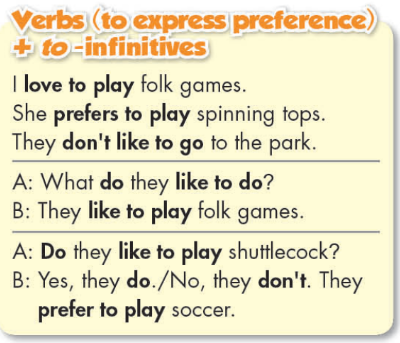 Verbs (to express preference) + to -infinitives
like, prefer + to V: 
Diễn tả sự thích làm việc gì đó hơn..
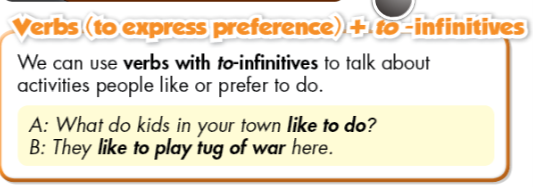 Divide the class into two teams. Each team has a student come to the board and write the correct order of the word. Which team finishes faster and give more correct answer is the winner.
1. wayals          
2. onftn               
3. lyaerr
4. vener           
5. mosmtites          
6. lulusay
1. wayals          
2. onftn               
3. lyaerr
4. vener           
5. mosmtites          
6. lulusay
1. wayals          
2. onftn               
3. lyaerr
4. vener           
5. mosmtites          
6. lulusay
always
often
rarely
never
sometimes
usually
Work in group of four and put the adverbs in the correct position in these sentences
make
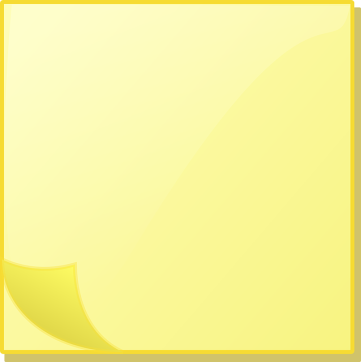 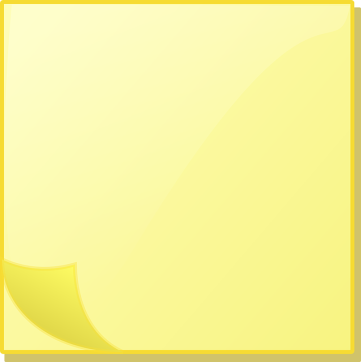 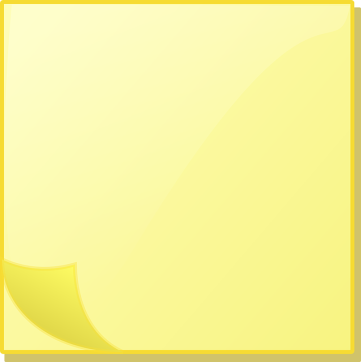 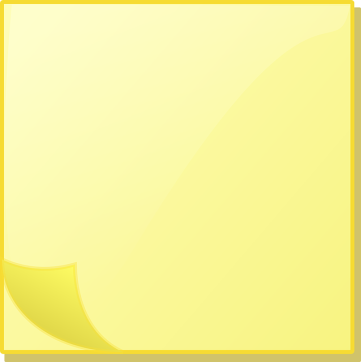 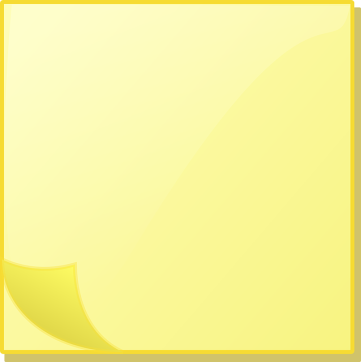 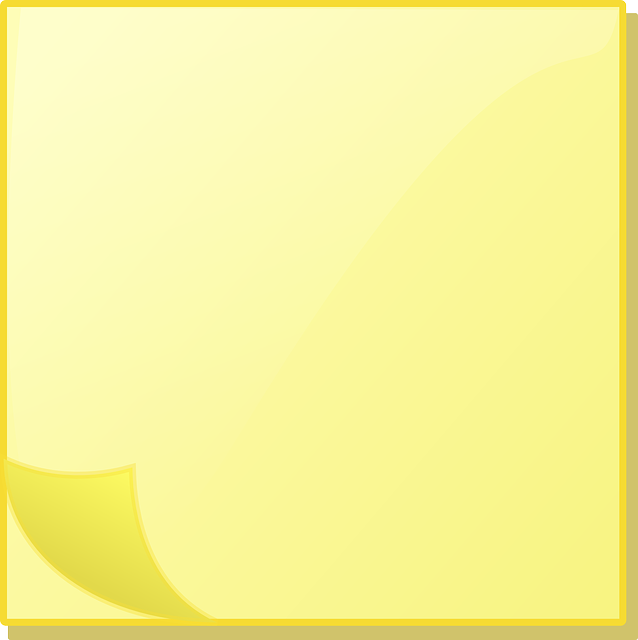 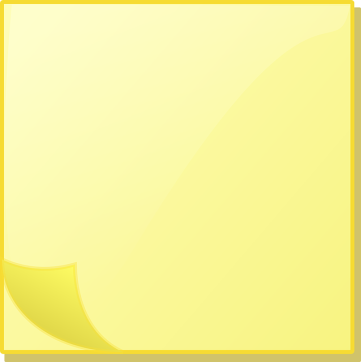 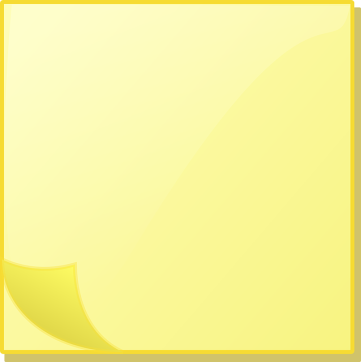 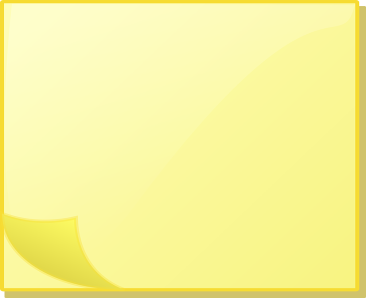 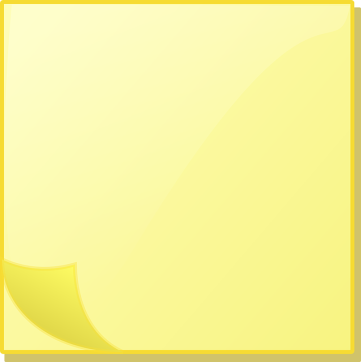 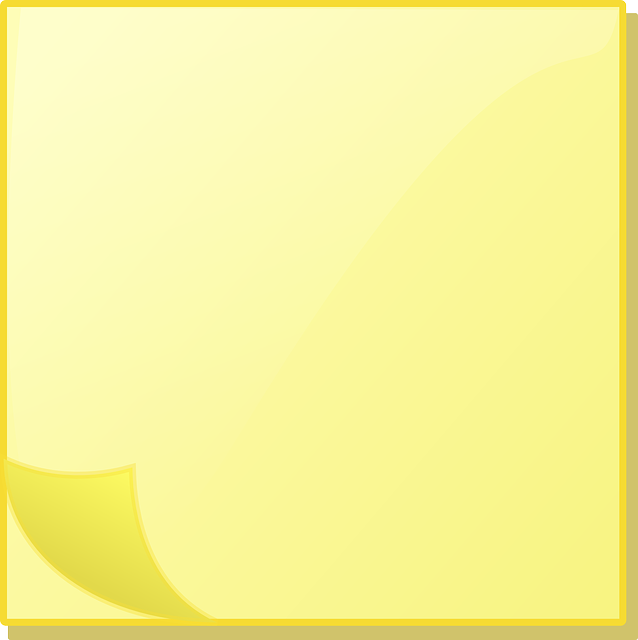 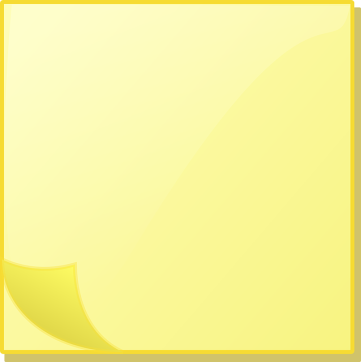 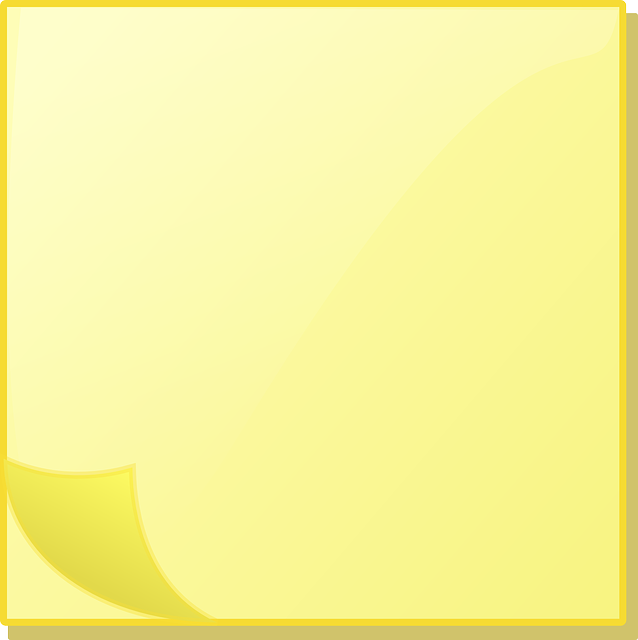 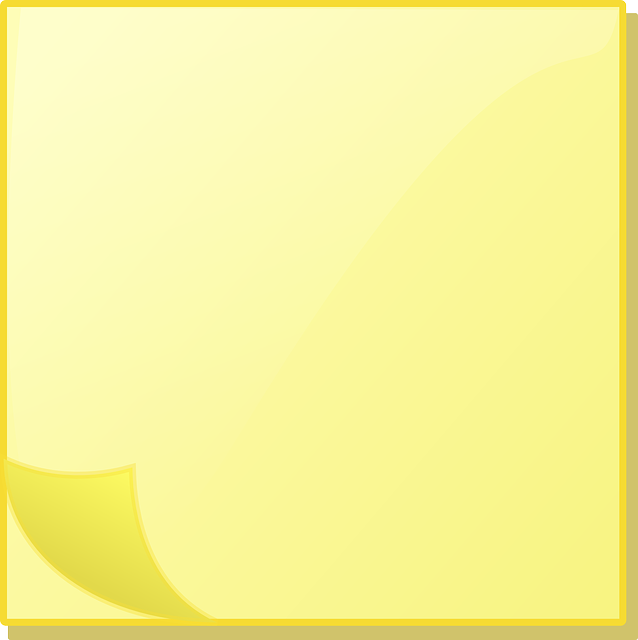 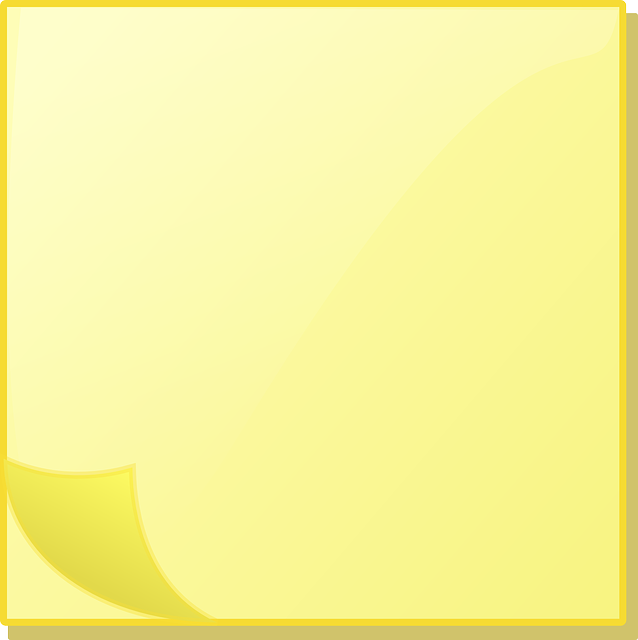 school
they
He
She
doesn’t
soccer
school
on Sundays
dinner
late
for
play
is
after
sometimes
always
often
Work in group of four and put the adverbs in the correct position in these sentences
make
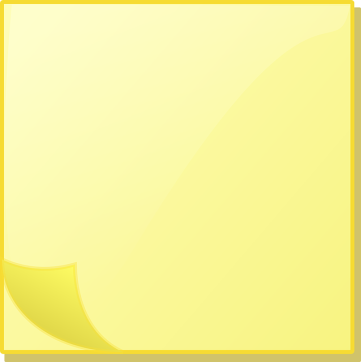 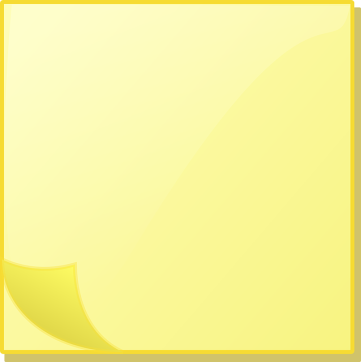 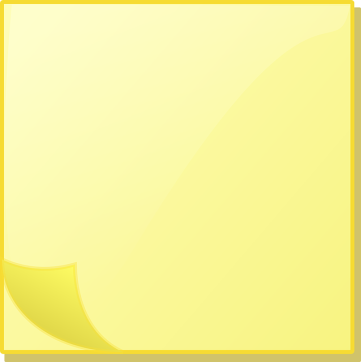 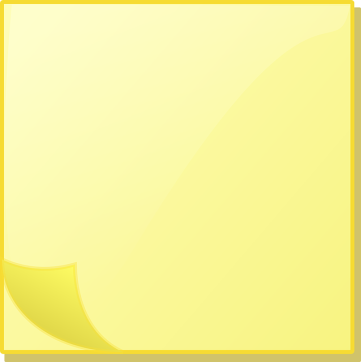 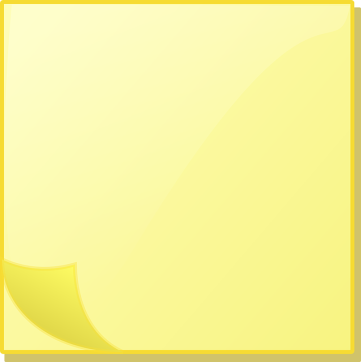 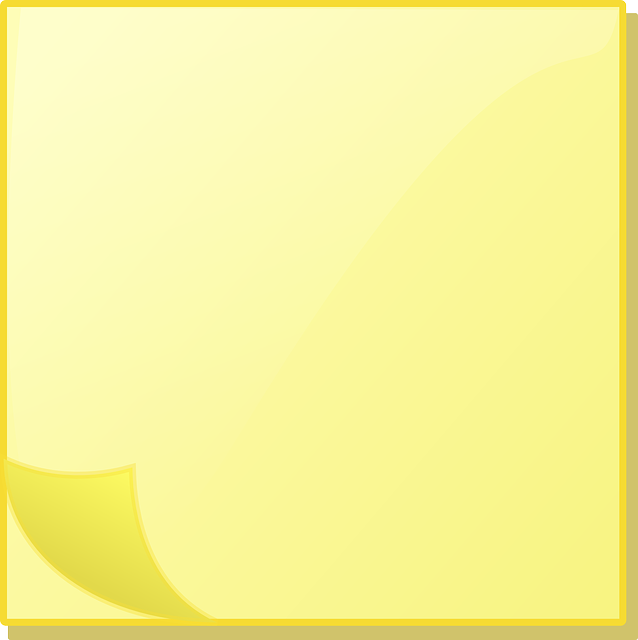 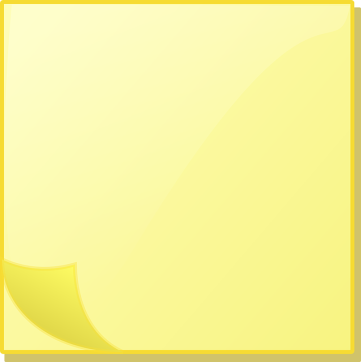 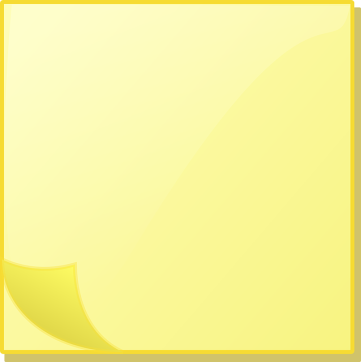 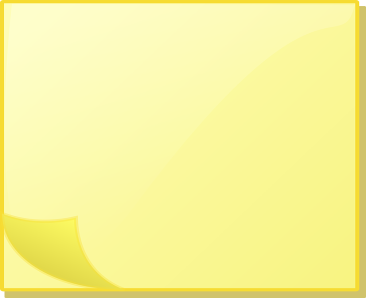 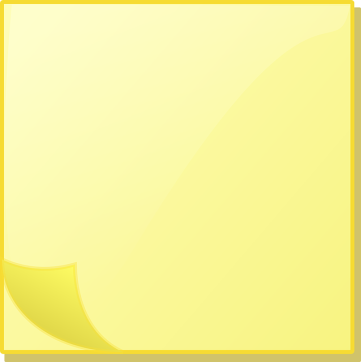 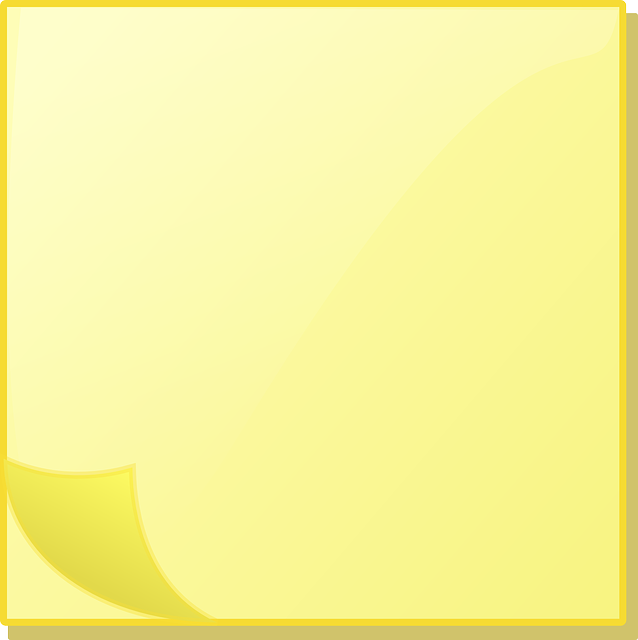 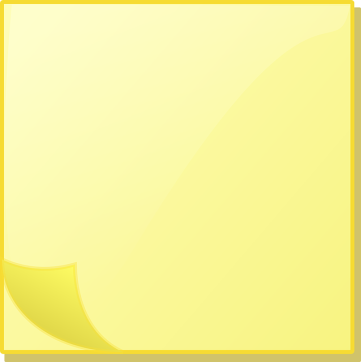 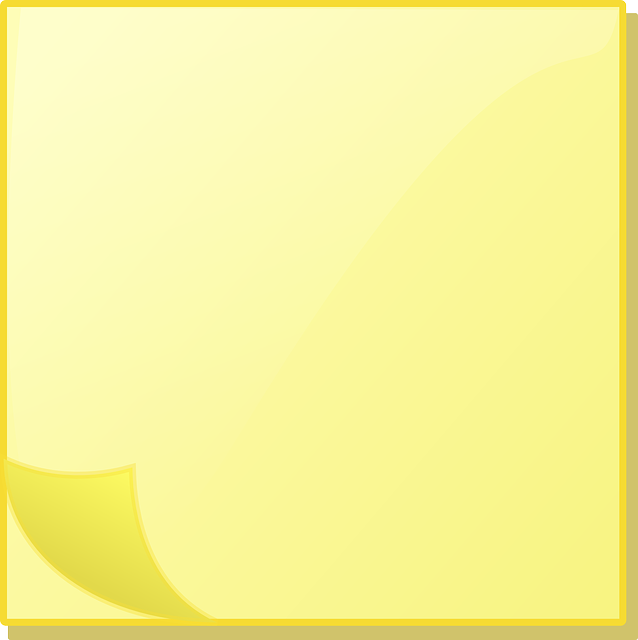 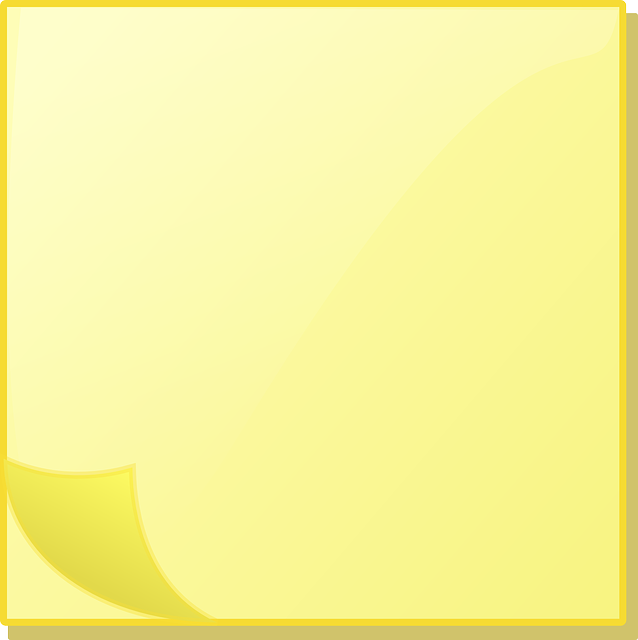 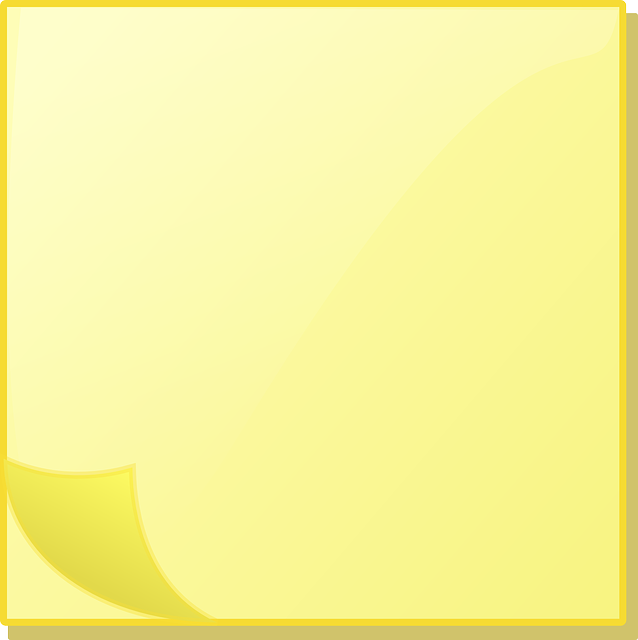 school
they
He
She
doesn’t
soccer
school
on Sundays
dinner
late
for
play
is
after
sometimes
always
often
ADVERBS OF FREQUENCY
Trạng từ chỉ tần xuất
Cách dùng
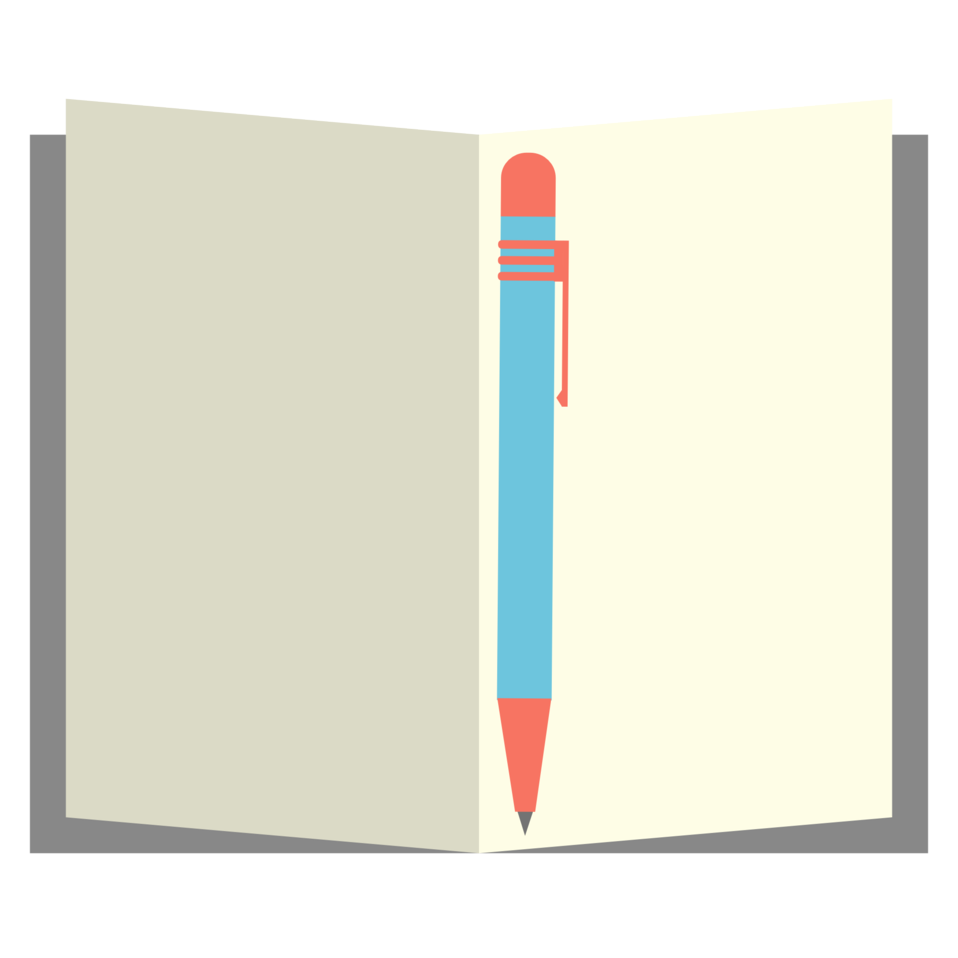 Đứng trước động từ thường
Never : không bao giờ
rarely/seldom: Hiếm khi
Hardly ever: hầu như không
Sometimes: thi thoảng
Often: thường xuyên
Usually: thường thường
Always: luôn luôn
I often surf the internet
Sau động từ “ tobe”
He is always tired  after school.
Giữa “ don’t/doesn’t” và động từ
ADVERBS OF FREQUENCY
My mother doesn’t often drink coffee in the morning.
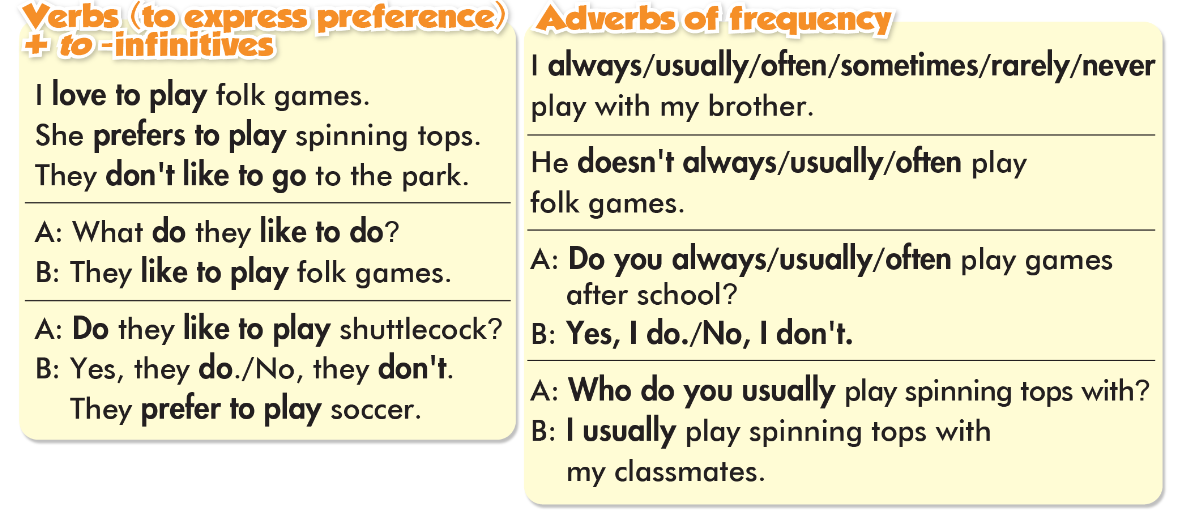 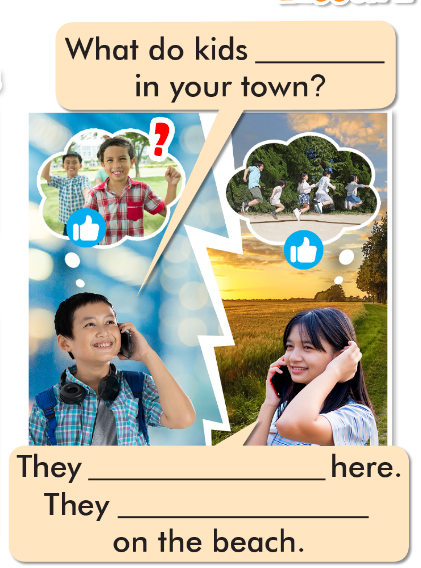 like to do
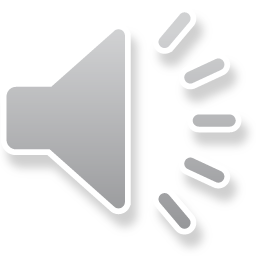 a. Fill in the blanks.
b. Listen and check your answers.
c. Listen again and repeat.
like to jump rope
usually jump rope
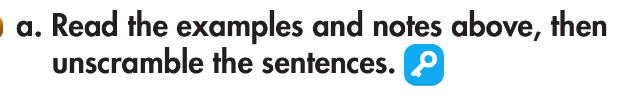 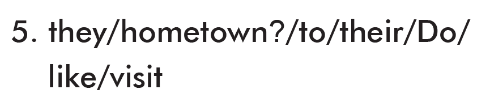 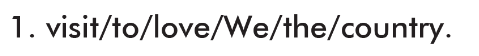 Do they like to visit their hometown?
We love to visit the country.
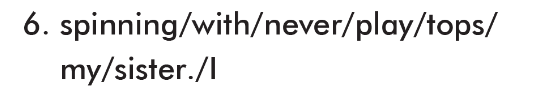 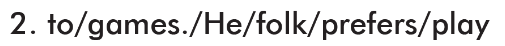 He prefers to play folk games.
I never play spinning tops with my sister.
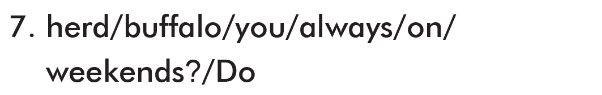 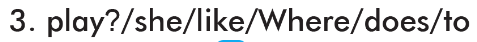 Where does she like to play?
Do you always herd buffalo on the weekends?
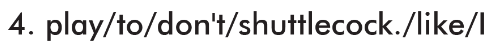 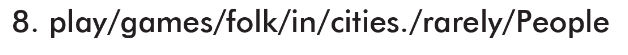 I don't like to play shuttlecock.
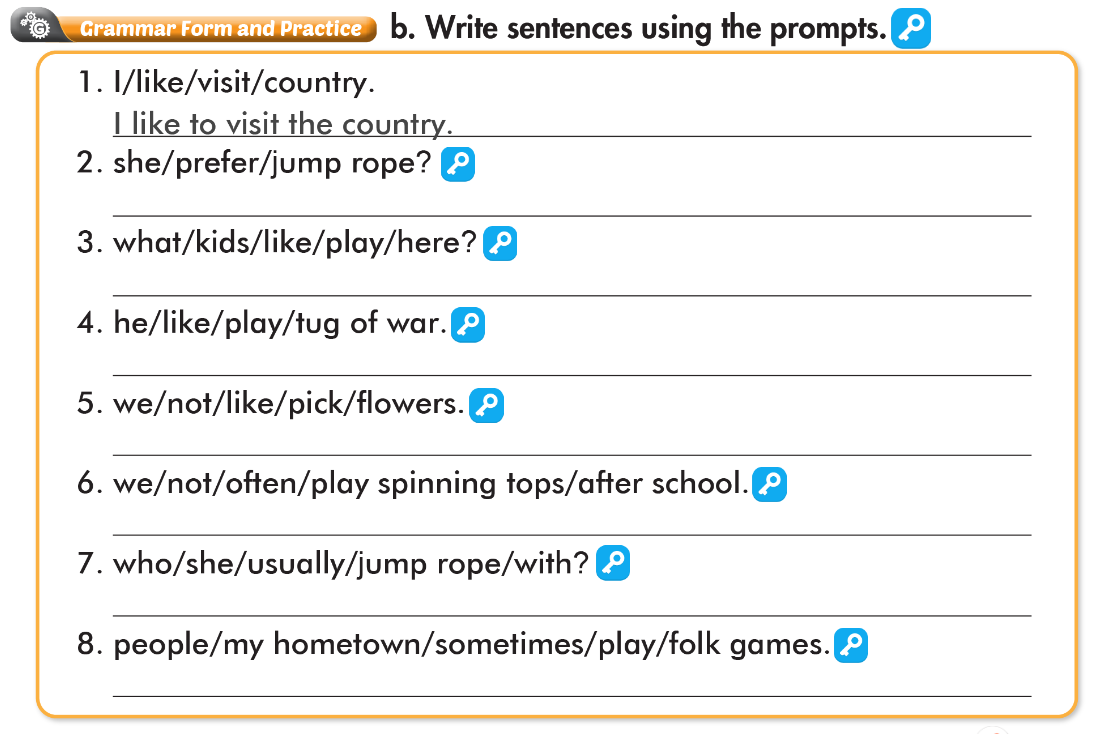 Does she prefer to jump rope?
What do kids like to play here?
Does she prefer to jump rope?
We don't like to pick flowers.
We don't often play spinning tops after school.
Who does she usually jump rope with?
People in my hometown sometimes play folk games.
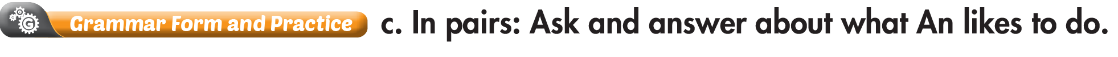 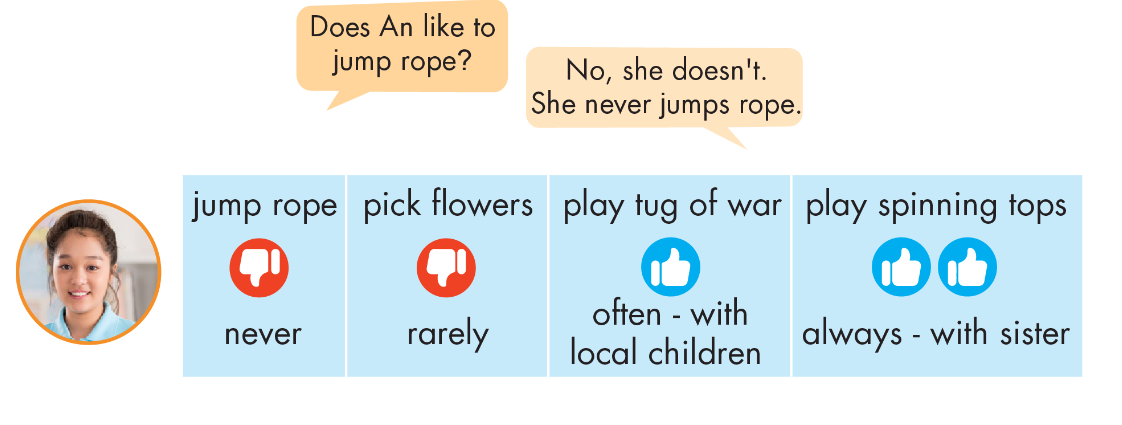 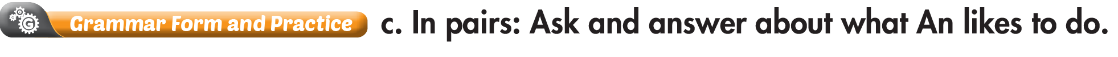 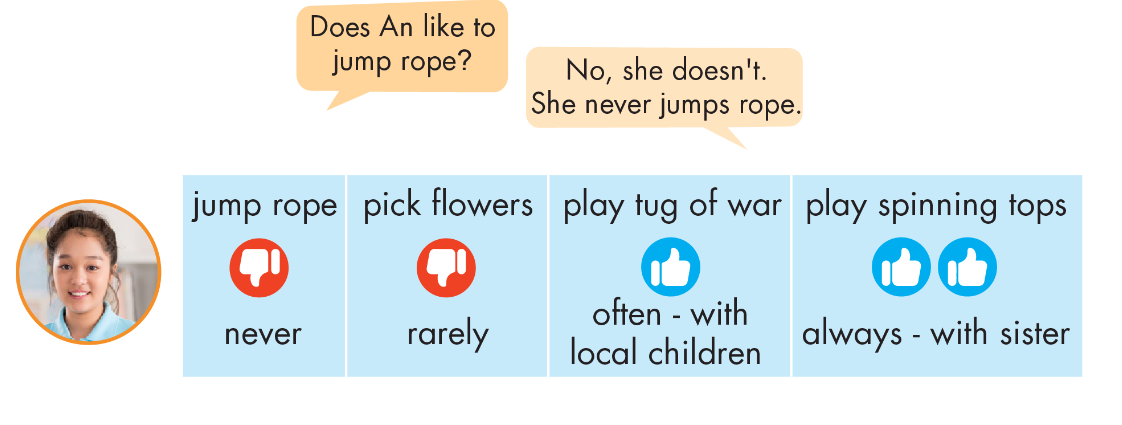 Does An like to pick flowers?
No, she doesn't. 
She rarely picks flowers.
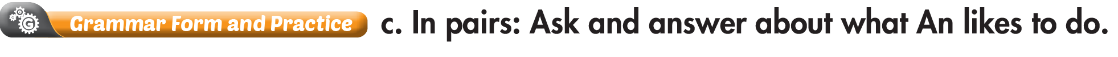 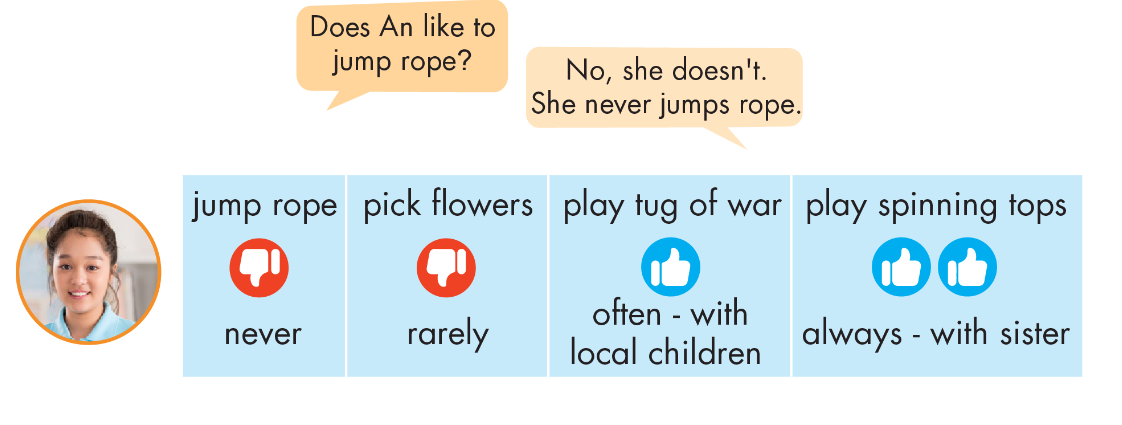 Does An like to play tug of war?
Yes, she does. 
She often plays with local children.
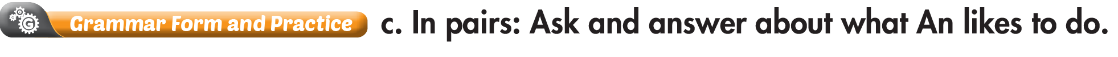 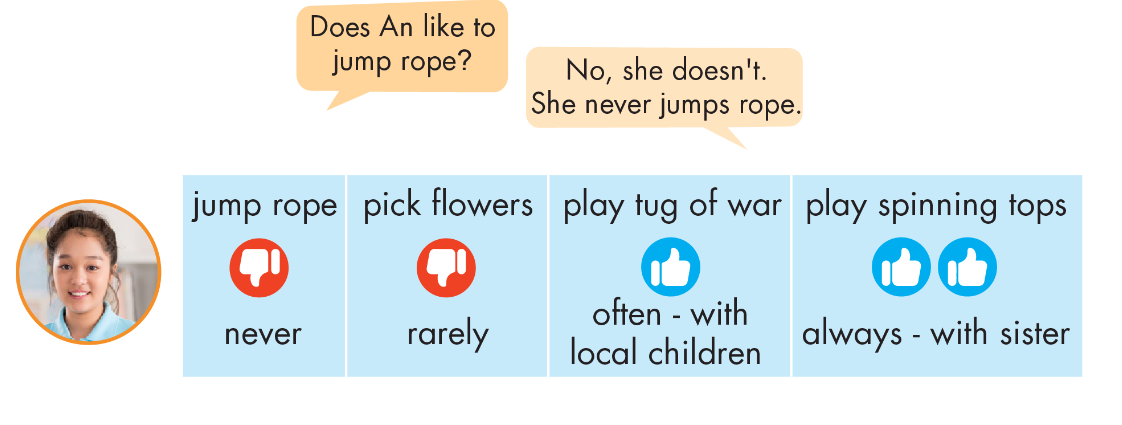 Does An like to play spinning tops?
Yes, she does. 
She always plays with her sister.
WARP-UP
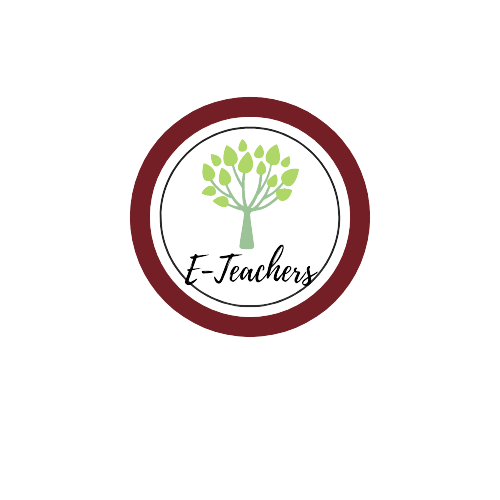 Unit 2
LIFE IN THE COUNTRY
     Lesson 5: Grammar
Ms Phương 
Zalo: 0966765064
Grammar
Verbs expressing preference + to infinitive 
Adverbs of frequency
Speaking
Talk about folk games and activities in the country.
HOMEWORK
1. Learn by hearts the grammar points and make sentences using them. 
2. Do the grammar exercise on page 11 WB.
3. Do the exercises in Tiếng Anh 8 i-Learn Smart World Notebook on pages 16 & 17.
4. Prepare the next lesson (pages 20 & 21 SB)
5. Play the consolidation games on www.eduhome.com.vn